تصنيف العملية التكوينية             أ.د أحميد حسينة
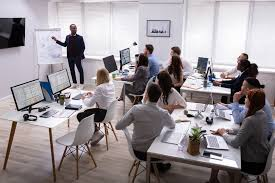 تصنيف التكوين حسب الزمان
التكوين  بعد الالتحاق بالعمل
التكوين  قبل الالتحاق بالعمل
هو نوع من التدريب المهني الذي يُقدَّم للموظفين بعد بدء عملهم في المؤسسة. 
يهدف هذا التكوين إلى تعزيز وتطوير المهارات والمعارف التي يمتلكها العاملون لتلبية متطلبات الوظيفة وتحقيق الأداء الأمثل.
 يُستخدم هذا التكوين لمواكبة التغيرات المستمرة في مجال العمل، وتطوير الكفاءات الفردية والجماعية بما يتناسب مع أهداف المؤسسة وتطلعاتها.
هو عملية تدريب وتأهيل الأفراد قبل بدء عملهم الفعلي في بيئة العمل.
 يهدف هذا النوع من التكوين إلى تزويد المتدربين بالمعارف والمهارات الأساسية التي يحتاجون إليها لأداء مهامهم الوظيفية بنجاح. 
يتلقى المتدربون في هذا البرنامج الأساسيات المتعلقة بالوظيفة التي سيلتحقون بها، بما في ذلك إجراءات السلامة، والمعرفة التقنية، والإلمام بسياسات المنظمة وأهدافها.
التكوين  قبل الالتحاق بالعمل
تصنيف التكوين حسب المكان
1.التكوين داخل المؤسسة (التكوين الداخلي)
يتم داخل المؤسسة أو موقع العمل،
 ويهدف إلى تطوير مهارات الموظفين بشكل يتناسب مع متطلبات الوظيفة وبيئة العمل الخاصة بالمؤسسة؛.
يوفر تدريبًا مخصصًا يركز على سياسات وإجراءات المؤسسة نفسها، 
كما يساعد الموظفين على التعرف على أدوارهم داخل سياق العمل الفعلي؛
يتضمن برامج مثل 
التدريب أثناء العمل، وورش العمل، والتدريب التعاوني بين الفرق.
التكوين خارج المؤسسة (التكوين الخارجي)
يتم في مواقع خارج المؤسسة مثل
 المعاهد، والمراكز التدريبية، والجامعات، أو حتى مؤتمرات وندوات تدريبية.
يُستخدم هذا النوع عادةً لتزويد الموظفين بمهارات جديدة أو تخصصية ليست متاحة داخل المؤسسة:
 مثل مهارات تقنية معينة أو تدريبات متقدمة على برامج محددة.
يتميز بتوسيع آفاق المتدربين ومساعدتهم على التفاعل مع خبراء وأقران من نفس المجال.
التكوين عن بُعد
يعتمد هذا النوع على التقنيات الحديثة لتقديم التكوين عبر الإنترنت من خلال منصات التعليم الإلكتروني، والتدريب الافتراضي، والفصول الافتراضية.
يتميز بالمرونة في الوقت والمكان، حيث يمكن للمتكونين المشاركة من أي مكان وتحديد أوقات التكوين التي تناسبهم.
أصبح التكوين عن بُعد أكثر شيوعًا في الفترة الأخيرة نظرًا لتطور التكنولوجيا والحاجة إلى تدريب سريع وفعال.
التكوين المدمج (التكوين المختلط)
يجمع هذا النوع بين التدريب الداخلي والخارجي أو بين الحضور الشخصي والتكوين عن بُعد.
يتيح هذا النوع للمؤسسة توفير تجربة تعليمية شاملة، حيث يستفيد المتدربون من مزايا التكوين في الموقع والتفاعل مع زملائهم، 
بالإضافة إلى المرونة التي يوفرها التدريب عن بُعد.
يناسب المؤسسات التي ترغب في تدريب موظفيها بطرق متعددة لتحقيق أقصى فائدة.
تصنيف التكوين حسب الهدف
صنّف التكوين حسب الهدف إلى عدة أنواع رئيسية، وتُساعد هذه التصنيفات في تحديد طبيعة التكوين المناسب لأهداف محددة في بيئة العمل. فيما يلي أهم تصنيفات التكوين حسب الهدف:
التكوين الأساسي:
الهدف: إعداد الأفراد وتزويدهم بالمعارف والمهارات الأساسية اللازمة للدخول إلى سوق العمل. يُعتبر هذا النوع قاعدة انطلاق للمبتدئين في مجالات العمل.
أمثلة: التكوين المهني لطلاب المعاهد التقنية، والبرامج التمهيدية للتدريب على المهارات الأساسية مثل قواعد السلامة، ومهارات التعامل مع الأدوات.
التكوين المستمر:
الهدف: تطوير المهارات والمعرفة التي يمتلكها العاملون، وذلك للحفاظ على مستوى عالٍ من الأداء وتحديث كفاءاتهم بما يتناسب مع التطورات الحديثة.
أمثلة: الدورات التدريبية المتكررة حول التطورات التكنولوجية في العمل، وورش العمل لتطوير مهارات القيادة والإدارة، ودورات تحسين الأداء الوظيفي.
التكوين التحويلي:
الهدف: تأهيل الأفراد للانتقال إلى مجالات عمل جديدة أو تخصصات مختلفة عن مجالهم الأصلي، ويُستخدم غالبًا في حالات إعادة التوظيف أو تغيير المسار المهني.
مثلة: برامج التدريب التي تساعد العاملين في الانتقال من مهام إدارية إلى تقنية، أو من مجالات تخصصية إلى أخرى (مثل الانتقال من قسم المبيعات إلى قسم التسويق.
التكوين التأهيلي:
الهدف: إعداد الأفراد لمهام أو أدوار محددة تتطلب مهارات معينة قبل تقلّد الوظيفة. يُستخدم هذا التكوين لتأهيل الموظفين الجدد لتولي مسؤوليات معينة ضمن المؤسسة.
أمثلة: التكوين التأهيلي للمشرفين أو المدراء الجدد، وبرامج التهيئة للتعامل مع أنظمة جديدة داخل المؤسسة.
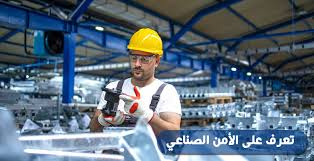 التكوين الوقائي:
الهدف: رفع الوعي وإعداد العاملين للتعامل مع مخاطر العمل والالتزام بإجراءات السلامة والصحة المهنية، بهدف الوقاية من الحوادث وضمان بيئة عمل آمنة.
أمثلة: تدريبات السلامة المهنية للعاملين في المصانع، والتدريبات على الإسعافات الأولية والإخلاء في حالات الطوارئ.

التكوين الريادي:
الهدف: إعداد الأفراد لبدء مشاريعهم الخاصة وتطوير مهاراتهم الريادية لإدارة الأعمال. يناسب هذا النوع الأفراد الذين يخططون لبدء مشاريعهم التجارية أو الريادية.
أمثلة: دورات ريادة الأعمال، والتدريب على تطوير خطة عمل، ودورات 
تمويل المشاريع الصغيرة